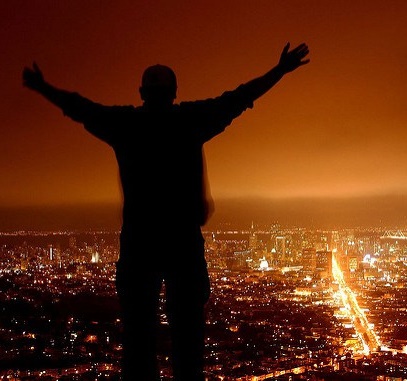 Tell Aaron and his sons, ‘This is how you are to bless the Israelites, 
Say to them:
‘The LORD bless you and keep you; the LORD make his face to shine upon you and be gracious to you; the LORD turn his face toward you and give you peace.’
So they will put my name on the Israelites, and I will bless them.
Numbers 6::23-27
FEEDBACK
We need to learn how to love God back.
“How?”
This is love for God: to obey his commands
 1 John 5:3
And this is his command: to believe in the name 
of his Son, Jesus Christ, and to love one 
another as he commanded us
1John 3:23
FEEDBACK
“God moves in a mysterious way.” 



“Behind a frowning providence
 he hides a smiling face.”
1 - God moves in a mysterious wayHis wonders to perform;He plants His footsteps in the seaAnd rides upon the storm.
2- Deep in unfathomable minesOf never failing skillHe treasures up His bright designsAnd works His gracious will.
3 - Ye fearful saints, fresh courage take;The clouds ye so much dreadAre big with mercy and shall breakIn blessings on your head.
4 - Judge not the Lord by feeble sense,But trust Him for His grace;Behind a frowning providenceHe hides a smiling face.
5 – Blind unbelief is sure to err,and scan his work in vain;God is his own interpreter,and he will make it plain.
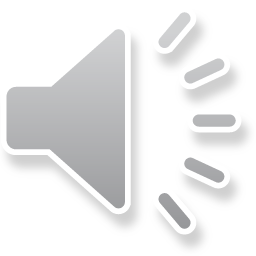 https://www.youtube.com/watch?v=AzHL78CttDE
FEEDBACK
William Cowper (1731-1800)
“…the poet addresses comforting words to the fearful, bids them remember their limitations of understanding, and boldly asserts his faith in the goodness of God 
in spite of all appearances.” 
“The Gospel in Hymns” by Albert Bailey P.133
The Aaronic Blessing
It is our High Priest’s blessing to us 
2) It is to be understood personally 
3) Blessings are God’s gifts to us 
4) Blessings receive their completeness 
	only when we respond in active faith 
5) They include God’s protection and care for us 
6) God’s attitude toward his child can be 
	summed up in a smile – he smiles at you.
Tab enter SONG
Be Gracious
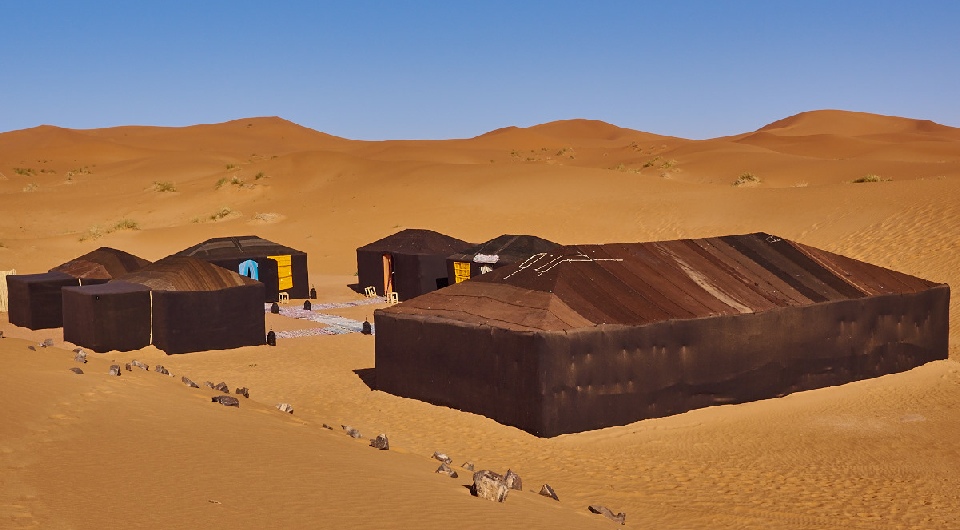 Hhnan ~ חָנַן
“A sight to behold!”
“Home”
CAMP
Be Gracious
God’s graciousness is 
embodied in Jesus

From the fullness of his grace we have all received one blessing after another. For the law was given through Moses; grace and truth came through Jesus Christ
John 1:16,17
Be Gracious
God’s graciousness is 
restorative in body, mind and spirit
May God himself, the God of peace, sanctify you through and through. May your whole spirit, soul and body be kept blameless at eh coming of our Lord Jesus Christ. The one who calls you is faithful and he will do it
1 Thessalonians 5:23,24
Be Gracious
God’s graciousness is 
summed up in “rest”
Come to me, all you who are weary and burdened, and I will give you rest.  Take my yoke upon you nad learn from me, for I am gentle and humble in heart, and you will find rest for you souls.
Matthew 11:28,29
Lift Up His Face
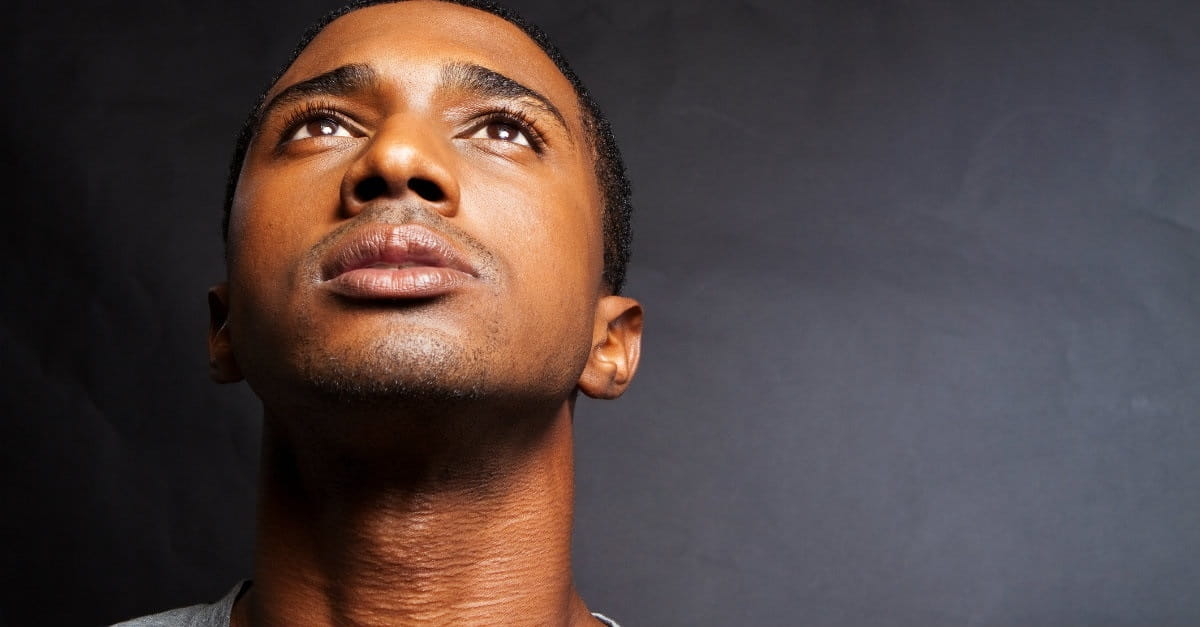 נָשָׂא
Nasah
Carry a burden.
“accept carry, exalt, forgive, pardon, raise” and more.
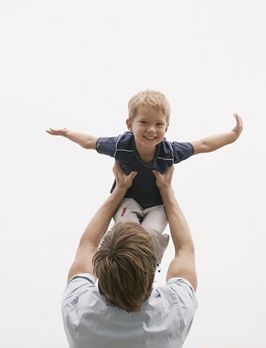 Lift Up His Face
His face “lit up”
Giving your fullest attention to someone
Lift Up His Face
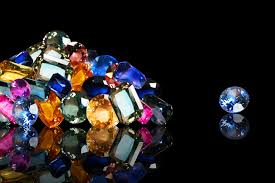 You are a special treasure to God 
Out of all the peoples 
on the face of the earth, the Lord has chosen you 
to be his treasured possession 
Deut 14:2
“My Jewel”
Lift Up His Face
Valued, Special, Uniquely my own
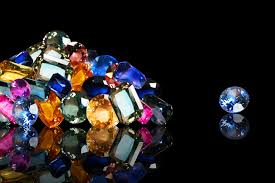 You are a special treasure to God 
But you are a chosen 
people, a royal priesthood, 
a holy nation, a people belonging to God
1 Peter 2:9
“My Jewel”
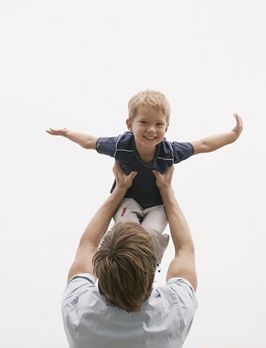 How you deal with your sins exposes how 
you view God
How should we respond to God 






lifting us up over 
his head in love?
Therefore, brothers, since we have confidence to enter the Most Holy Place by the blood of Jesus…let us draw near to God with a sincere heart…
Hebrews 10:19-21
What is God’s response to mankind's  rebellion?
The god of this age has blinded the minds of unbelievers, so that they cannot see the light of the gospel of the glory of Christ, who is the image of God.  For God, who said, “Let light shine out of darkness,” made his light shine in our hearts to give us the light of the knowledge of the glory of God in the face of Christ.
2 Corinthians 4:4,6
Psalm 67 ~
May God be gracious to us and bless us    and make his face shine on us—2 so that your ways may be known on earth,    your salvation among all nations.
3 May the peoples praise you, God;    may all the peoples praise you.
God’s graciousness, demonstrated in Christ and 
given to us through his Spirit should result in 
a life transforming into gracious living.